こーぷん
123456789-0
立命太郎
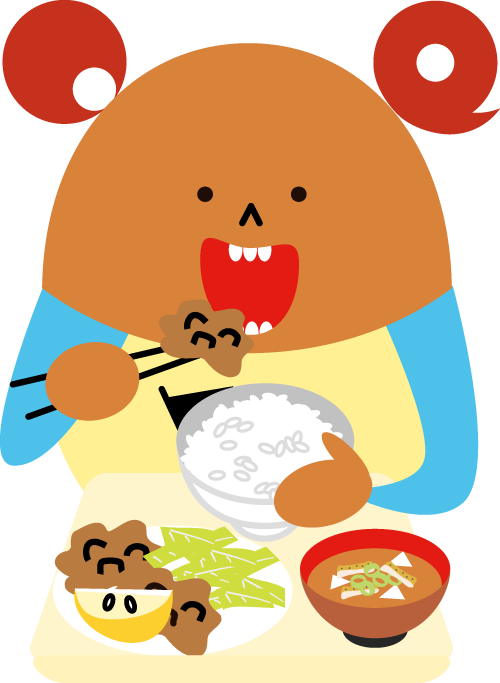 こーぷんとは
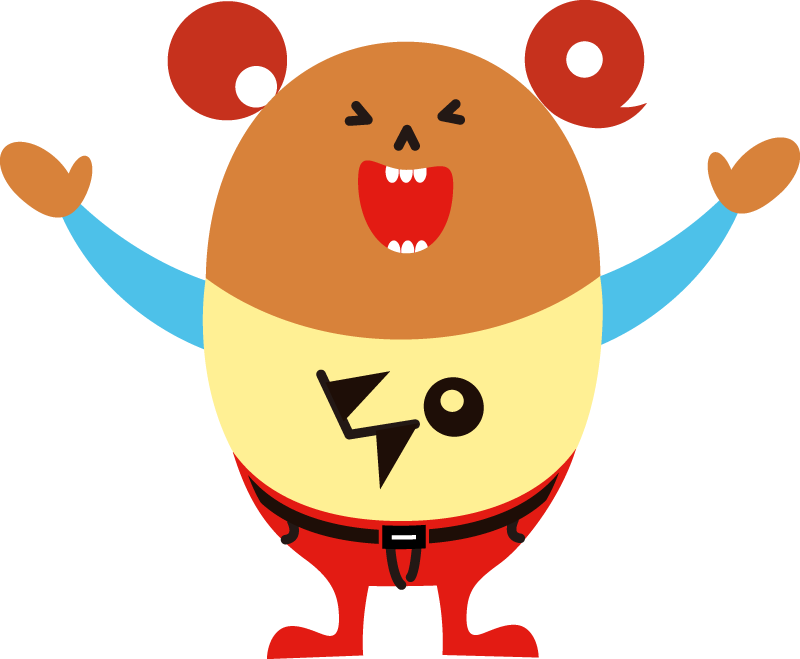 [Speaker Notes: こーぷんは生協の50周年記念のキャラクター、食いしん坊です。]